ZH➝ννbb news & plans
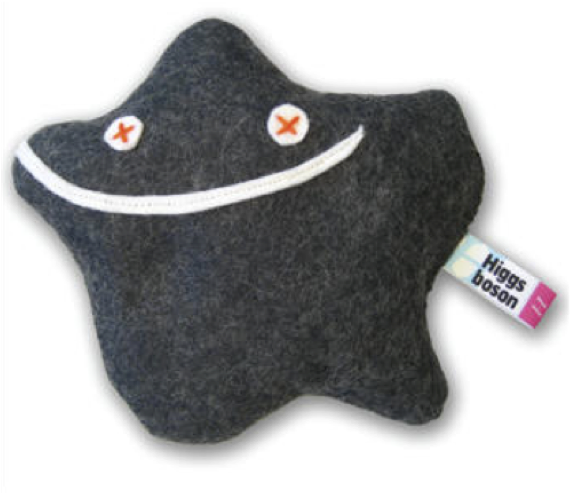 Ricardo Gonçalo 
ZH->ννbb phone meeting – 17/1/2012
News
MC plans – from phys. coord. & etc
Expected timeline for finishing mc11 (last week):
Expect to finish digi+reco of all priority 0+1 digi+recon around 1st Feb
Includes redoing 50% of the priority 0 samples with PY6 pileup (better ETmiss modelling) 
Finish simulation+digi+reco of all priority 2 samples around 20th Feb
Could advance this by ~2 weeks if we could reach 40M digi+reco per day 
By mid February, need to start devoting resources to mc12, >50% from March
Estimate need at least 500M mc12 full simulation events for first collisions
In the meantime:
Tuning of grid parameters made production ramp up to 51M events (digi+reco)/day (peak 70M/day)
This is from existing HITS only, and at the cost of some D3PD production 
The new default configuration is MC11c : identical to MC11b but uses Pythia6 pileup files

ZH->ννbb News:
Our request of 15M AFII Z->νν+h.f. was accepted in priority 1
It helped that we had AFII validation results
We now have an e-group: atlas-phys-higgs-hsg5zh2nunubb@cern.ch
https://e-groups.cern.ch/e-groups/Egroup.do?egroupName=atlas-phys-higgs-hsg5zh2nunubb
Our list of MC samples is now attached to the D3PD/MC wiki: \
https://twiki.cern.ch/twiki/bin/view/AtlasProtected/HSG5Higgs2bbFinalStateD3PD#List_of_available_MC_samples
Ricardo Goncalo
b-tagging workshop, Nijmegen - Jan. 2012
2
ZH➝ννbb Publication Plans
From PC/subconveners meeting:
Latest circulation date to ATLAS is 17th February
Higgs approval to be arranged with Ed.Board
In practice: 
This means 2nd February Higgs approval for paper – very little margin
Plan is more clear for WH and ZH->llbb, the status is not as good for ννbb yet
To gain a few days: 
ZH->ννbb will be submitted as support documentation to be included in paper
This means that we can turn it into CONF note if not in schedule for paper
Now thinking about editors for note
Ricardo Goncalo
b-tagging workshop, Nijmegen - Jan. 2012
3
To-do list
Finalize cuts:
MET significance? pT(lead jet)>45GeV?
Move to MV1? 
Cut flow comparison
Data-driven methods:
QCD estimate – comparison of the two methods
EW control region
Trigger turn-on systematic uncertainty/SF
Additional systematic uncertainties:
Including PT(H) theory uncertainty
Limit setting and combination
Write note draft
Ricardo Goncalo
b-tagging workshop, Nijmegen - Jan. 2012
4
Regular meetings
Propose additional short meetings on Friday:
Friday 20 – 10am
Tuesday 24 – regular slot
Friday 27 – 10am
Tuesday 31 – regular slot
Friday 3 – 10am
Tuesday 7 – regular slot
Friday 10 – 10am
Ricardo Goncalo
b-tagging workshop, Nijmegen - Jan. 2012
5
Backup slides
Ricardo Goncalo
b-tagging workshop, Nijmegen - Jan. 2012
6